Local law enforcement block grant (LLEBG) WorkshopAlicia ChristopherArkansas Department of Finance and AdministrationFiscal Support SupervisorOffice: (501) 324-9494Alicia.christopher@dfa.arkansas.gov
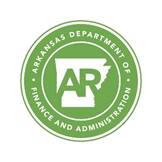 Local Law Enforcement Block Grant (LLEBG) Program Description
The Edward Byrne Memorial Justice Assistance Grant (JAG) Program is the
 	primary provider of federal criminal justice funding to states and units of local
 	government. BJA awards JAG Program funds to eligible states each year
 	through a federal solicitation process. LLEBG is a part of the JAG Program.


	The LLEBG funds are directed toward improving the criminal justice services as it relates 	to the activities to crime prevention, control, or reduction or the enforcement of the criminal 	law, including but not limited to, police efforts to prevent, control, or reduce crime or to 	apprehend criminals.
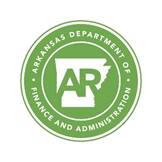 Local Law Enforcement Block Grant (LLEBG) Purpose
Source of Funds:
	
	U. S. Department of Justice (DOJ), Office of Justice Programs (OJP), Bureau 	of Justice Assistance (BJA).



	Program Funding:	
	Local Law Enforcement Block Grant Program Funding is based on the 	allocated funds from the state’s federal awards. When the violent crimes 	ranking is completed by BJA, a standard subgrant amount is determined by 	DFA-IGS. Eligible entities are awarded according to the availability of 	funding.
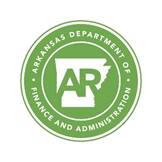 Local Law Enforcement Block Grant (LLEBG) Eligibility Determination
Eligible Program Entities:
	
	LLEBG funds are made available to the units of local government within the state of Arkansas (city 	and county) that are ineligible to apply for direct federal JAG funds due to their small size. ((These 	small size units of local government are referred to as “less-than-$10,000 jurisdictions.”) The purpose 	of the funds are to support their local law enforcement agencies within their jurisdiction.


	The cities and counties that do not receive a direct JAG federal award are eligible for the state’s 	LLEBG based on their average of reported violent crimes. 


	Cities and counties that are determined eligible for these grants are notified by email regarding the 	Availability of Funding and the Request For Application process.
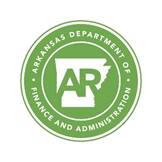 Local Law Enforcement Block Grant (LLEBG) Eligibility Determination
Project and Program Funding Period:


Eligible Applicants Project Period:  November 1, 2023 to June 30, 2024
 Application Deadline:  October 2, 2023
Open for Submission: September 14, 2023 to September 30, 2023
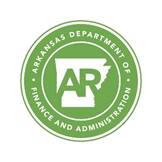 Local Law Enforcement Block Grant (LLEBG) Forms
For information and instructions on how to submit grant applicants to our State Clearinghouse in accordance with E.O. 12372 requirements, please access our website below.


Local Law Enforcement Block Grants (LLEBG) | Department of Finance and Administration (arkansas.gov)

Justice Assistance Grants (JAG): Local Law Enforcement Grant Program
Request for Application and Forms

	
	Final Reporting Documents and Instructions
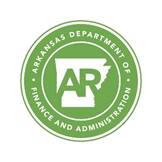 Local Law Enforcement Block Grant (LLEBG) Website & lINK
Completed applications must be submitted to the State Clearinghouse electronically at the following email:
igsclearinghouse@dfa.arkansas.gov


APPLICATIONS ARE DUE BY: September 30, 2023
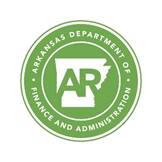